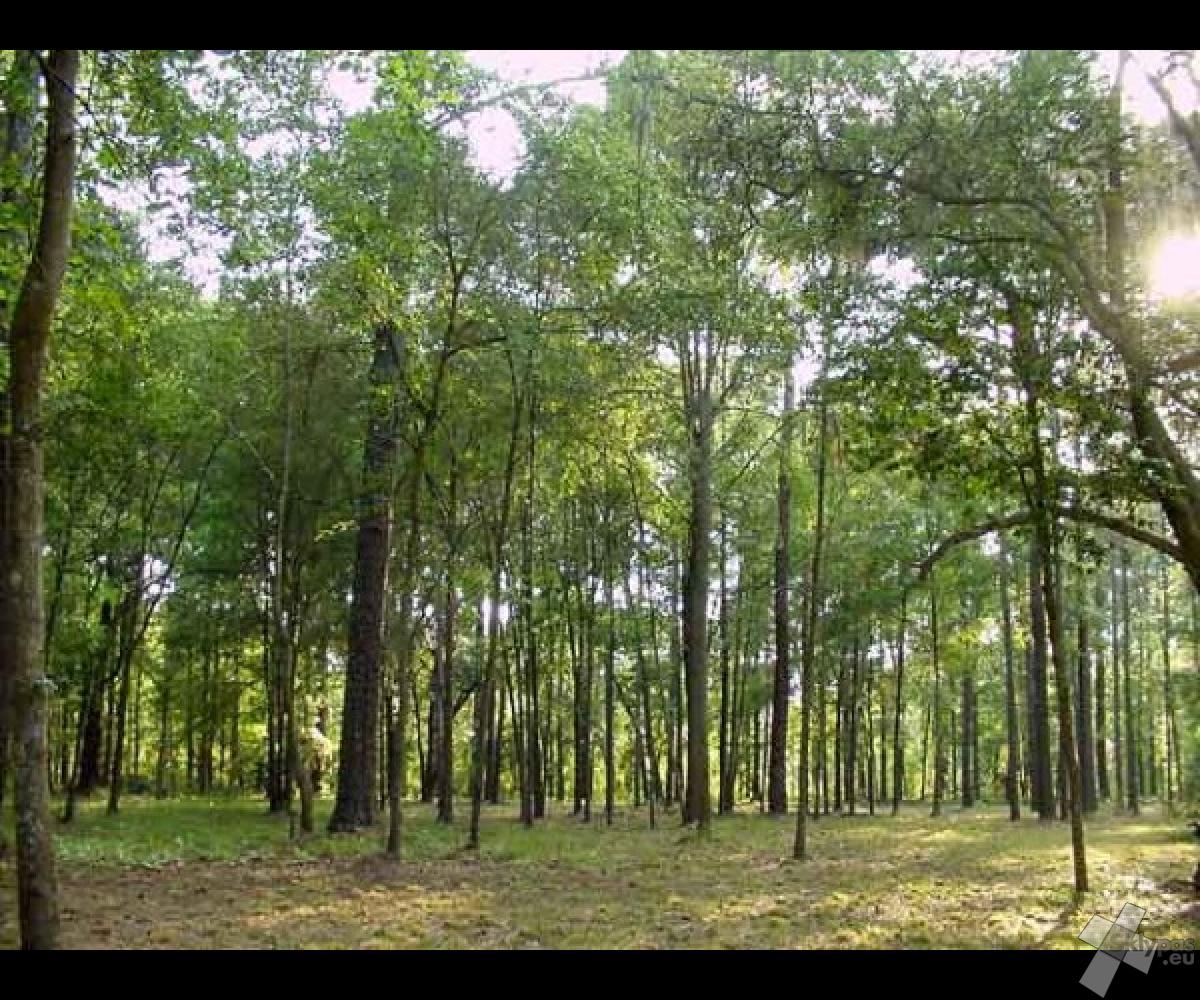 Птицы в нашем лесу
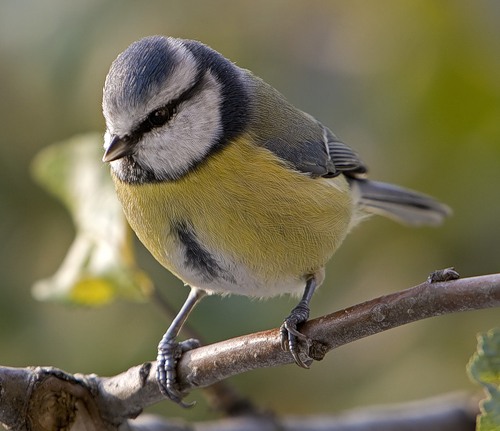 синица
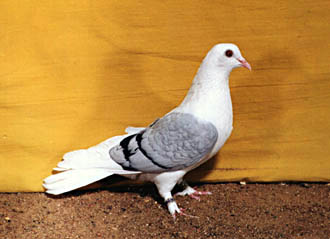 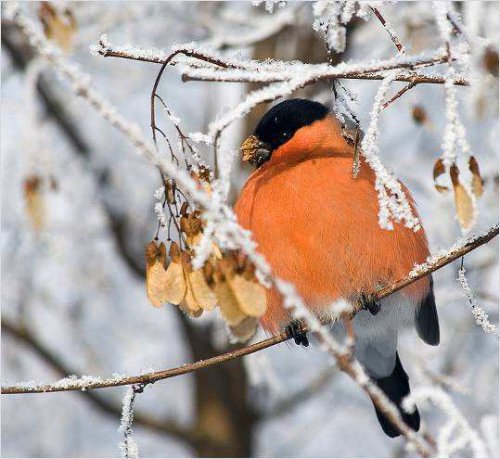 голубь
снегирь
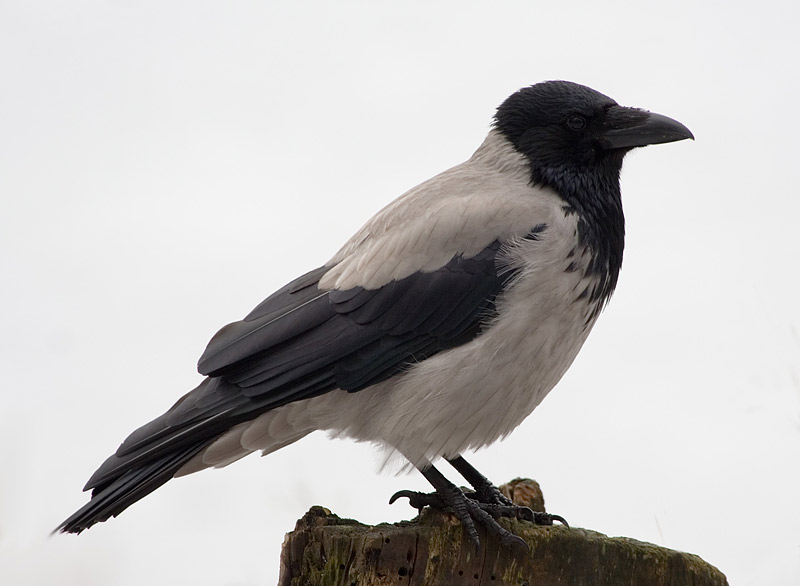 ворона
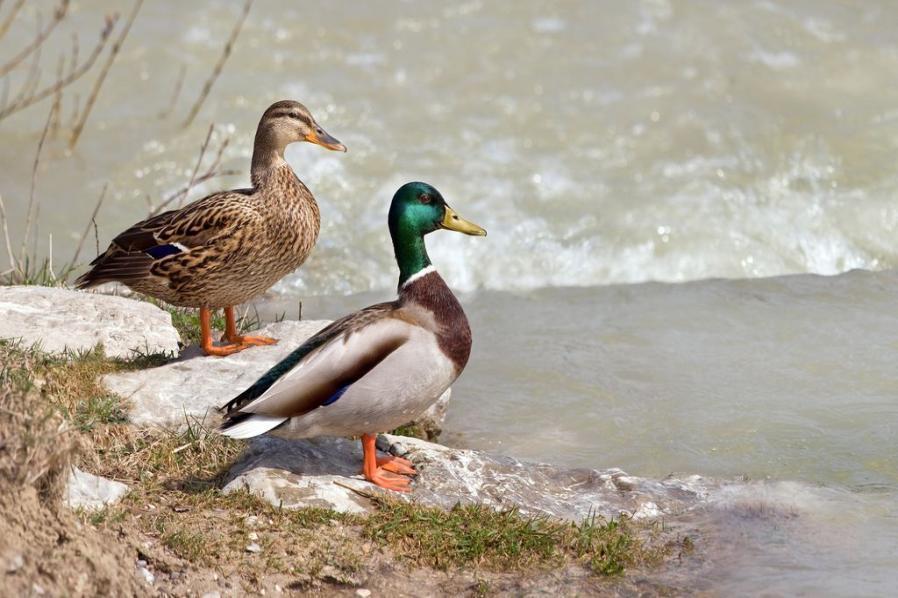 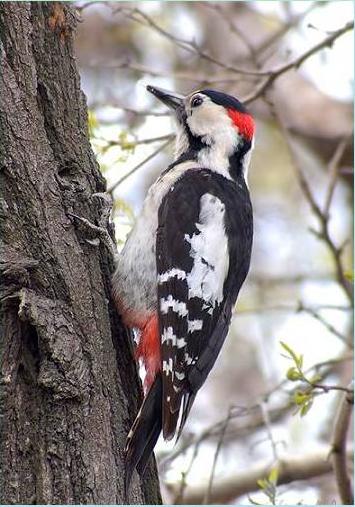 утка
дятел
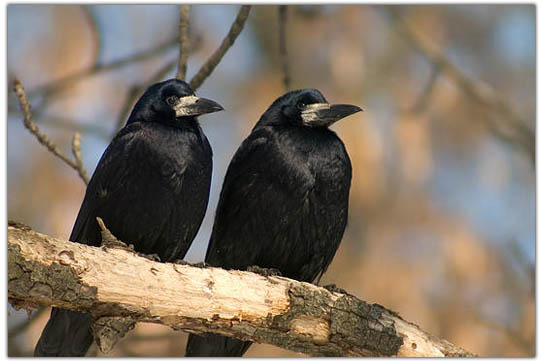 грачи
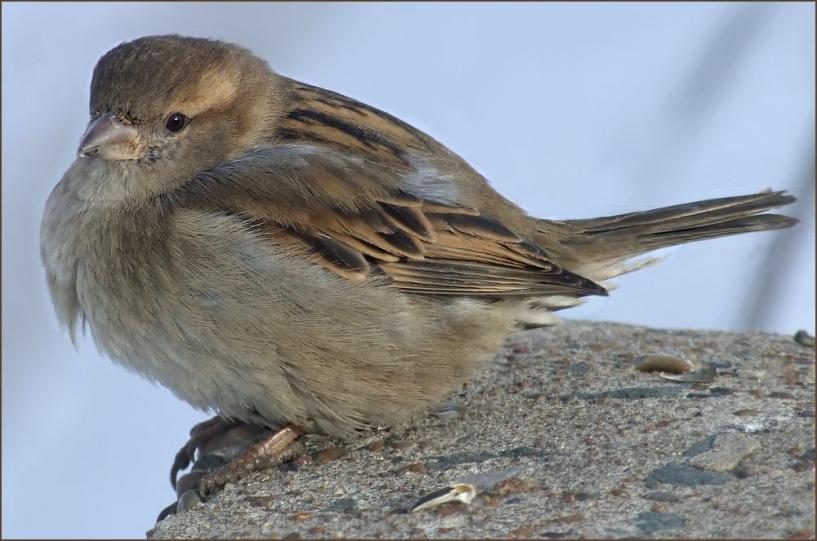 воробей
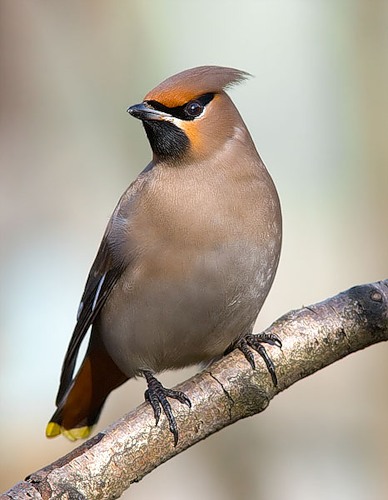 свиристель
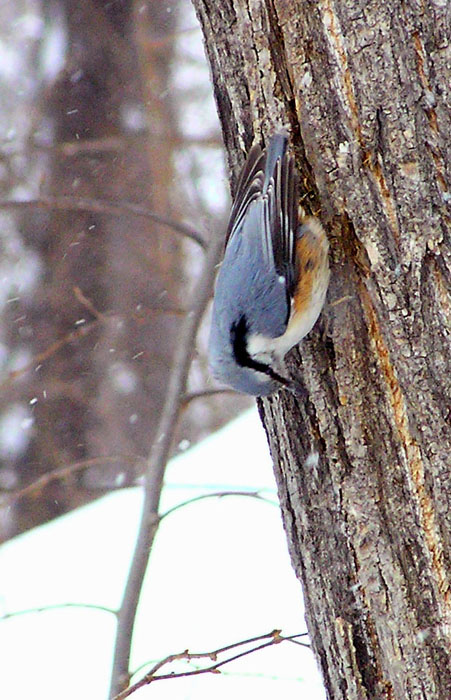 поползень
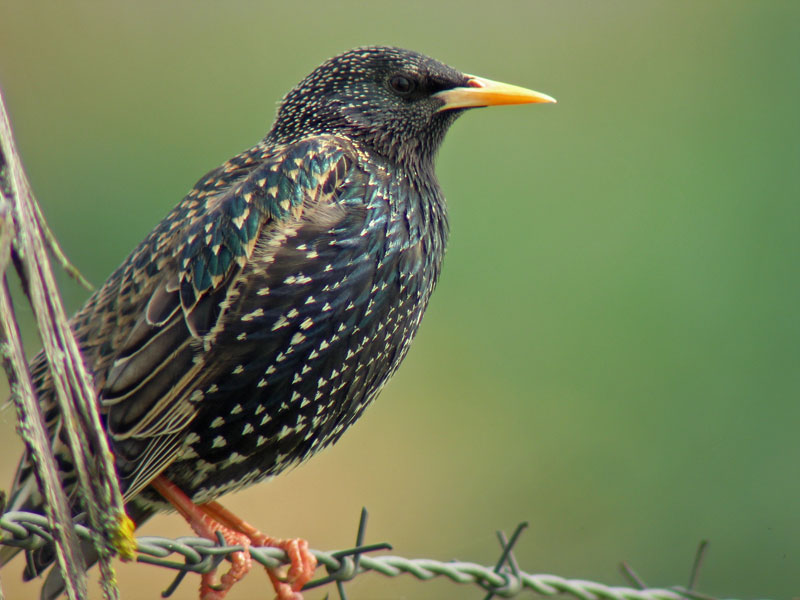 скворец
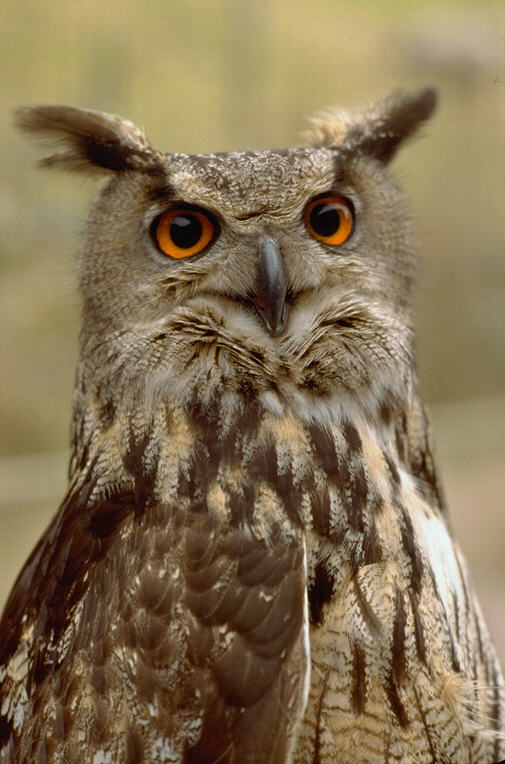 Ушастая сова
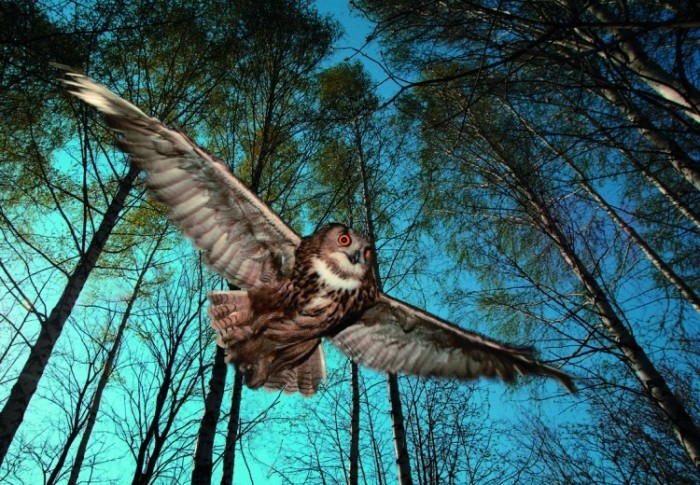 филин
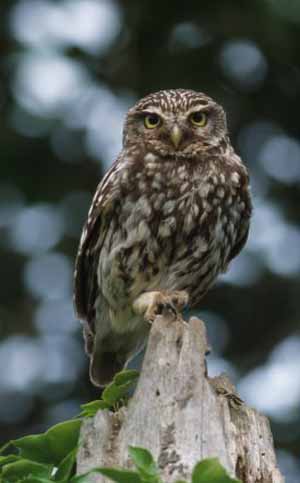 Сыч-воробей
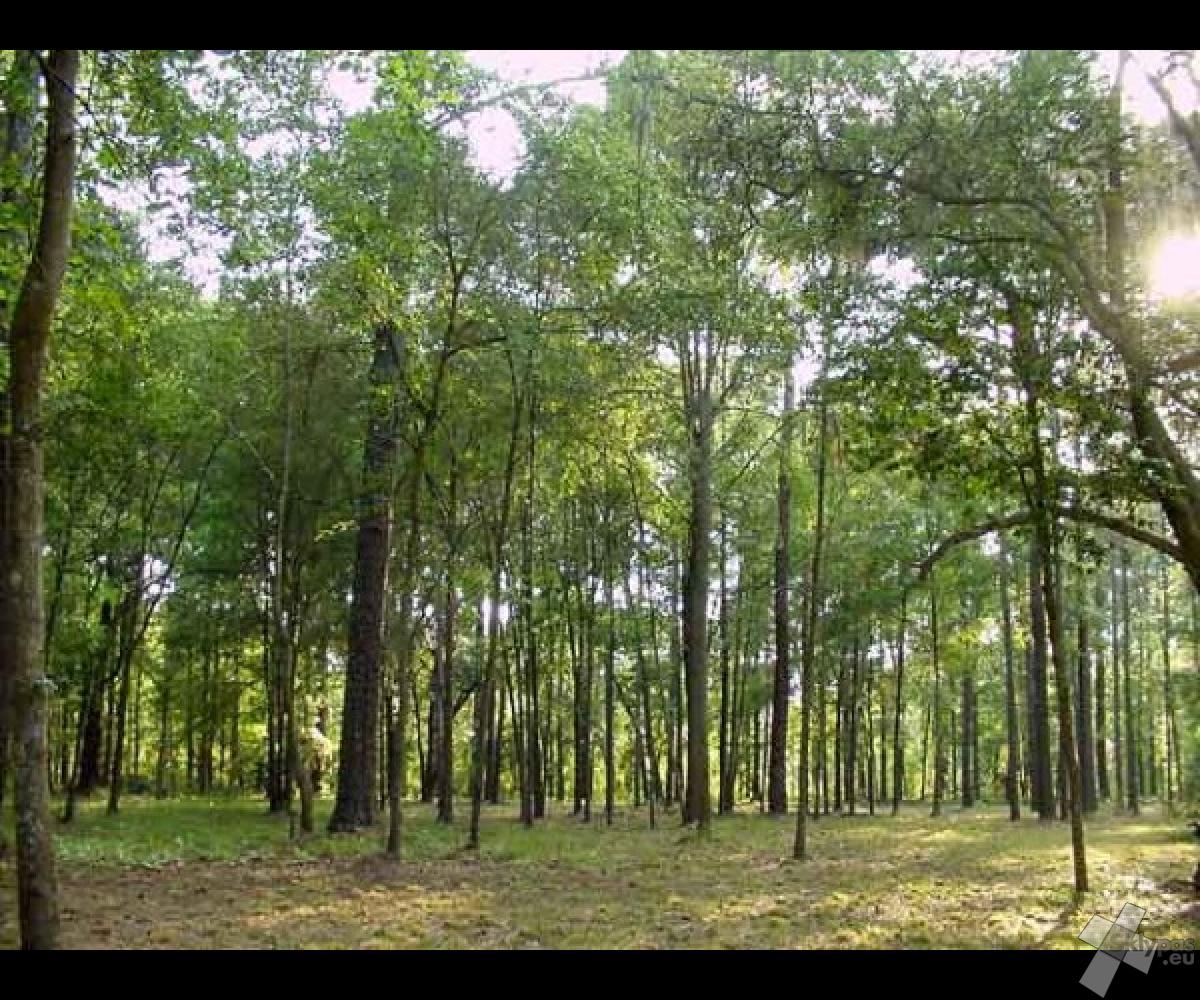 Птицы в нашем лесу
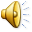 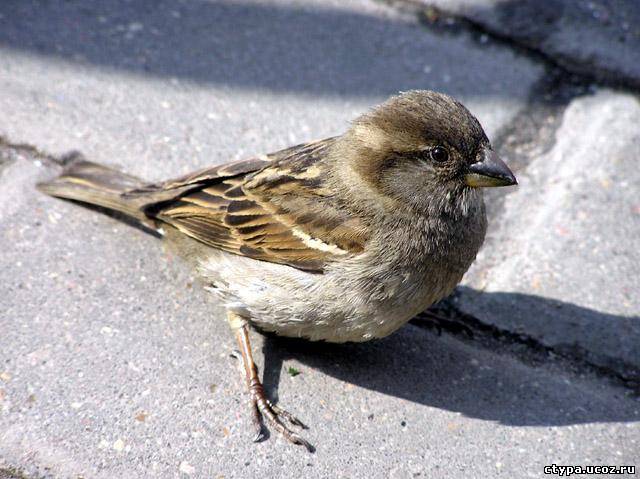 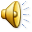 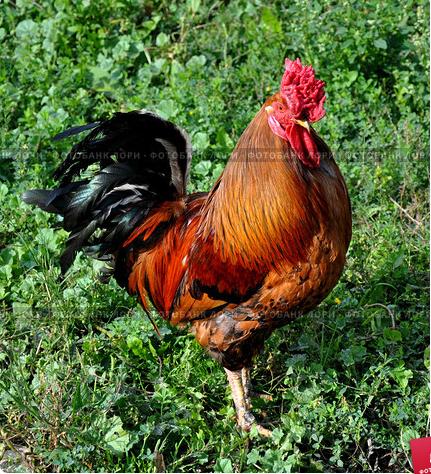 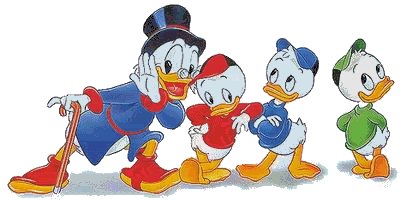 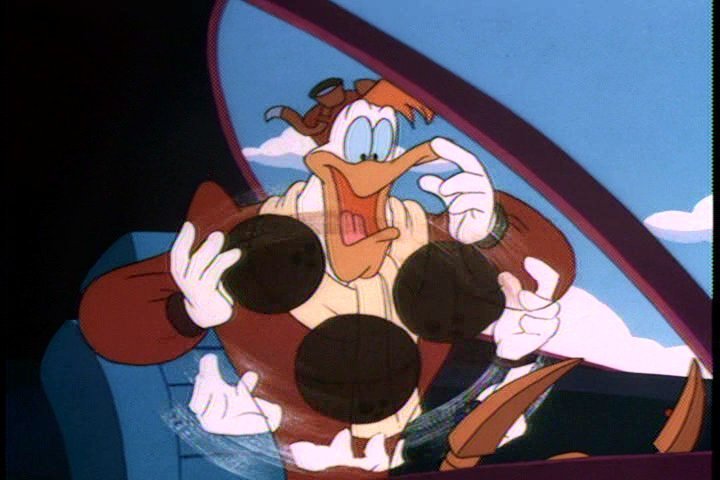 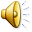 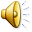 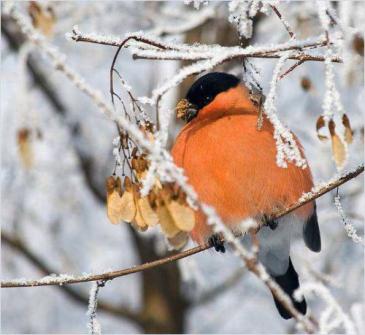 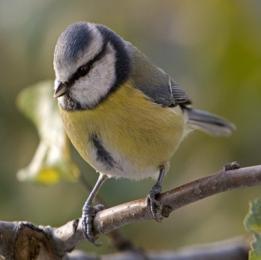 Птицы – наши меньшие друзья
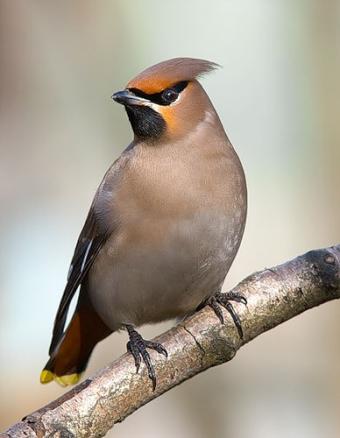 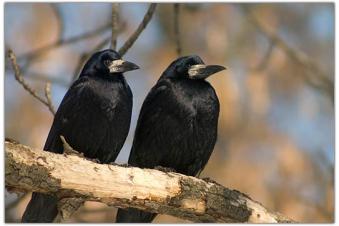 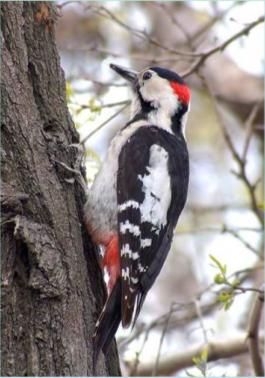 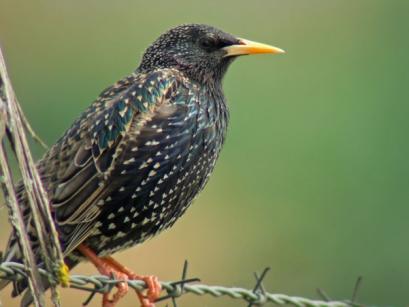 Спасибо 
за 
внимание !!!